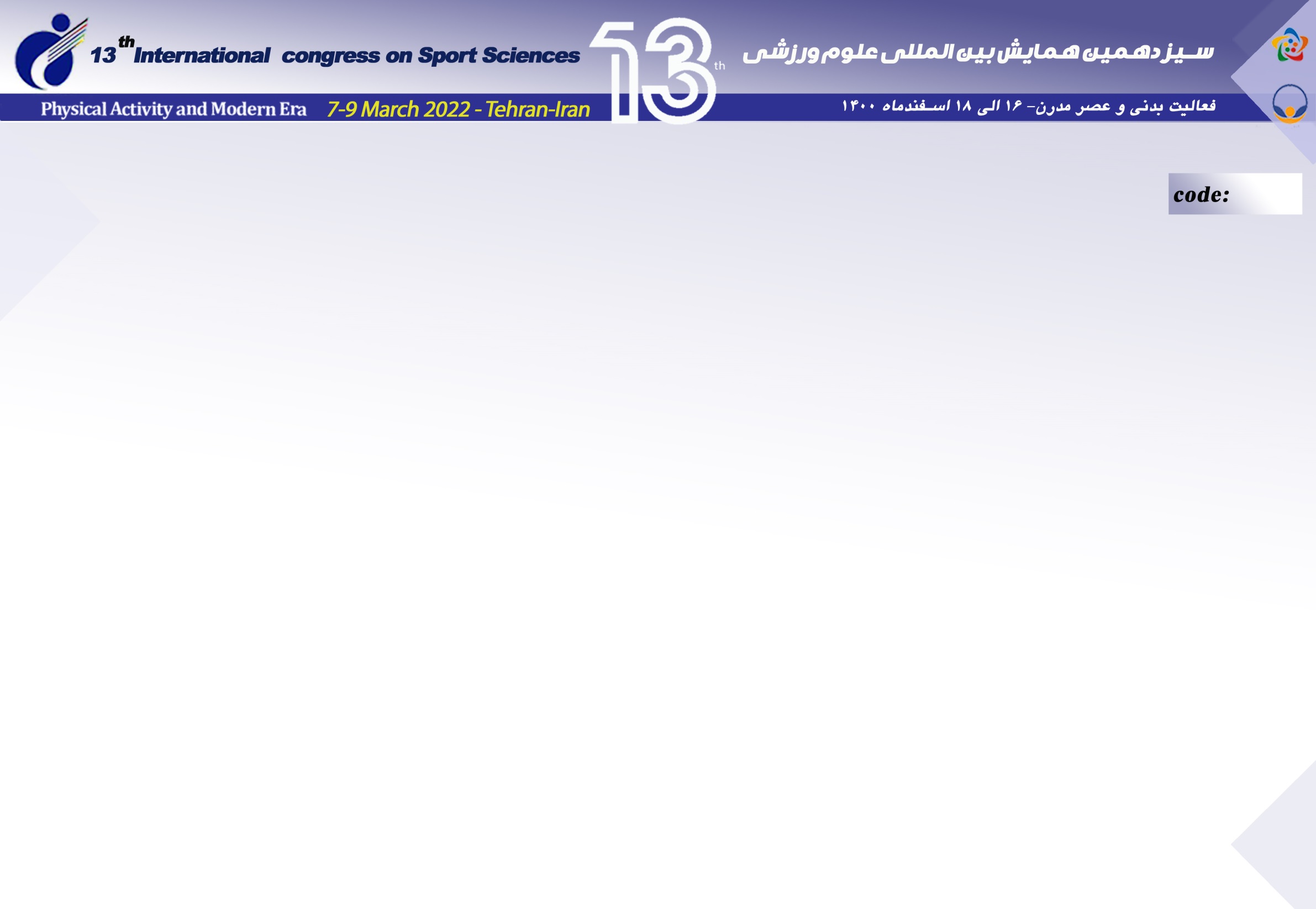 The Effects of 8 weeks of HIIT and N-Chromosomes Royal Jelly on the Expression of NKX2.5 and GATA4 Genes in the Heart Tissue of Type 2 Male Diabetic Rats
Mahdieh Kousha
Code:1838-SSRC-13T
Result:
Analysis revealed that expression of Nkx2.5 gene was significantly increased in N-chromosomes royal jelly group and also in HIIT*N-chromosomes RJ group when compared with control group. Expression of Gata4 gene was significantly increased in HIIT*N-chromosomes  RJ group compared to the control group. whereas expression of Gata4 gene was non-significantly increased in other intervention groups compared to the control group (p>0.05)
Introduction:
Cardiovascular diseases are the main cause of death in diabetic patients. Exercise and antioxidants are known to have a protective effect against the risk of diabetic heart by reducing the effects of free radicals. Royal jelly (RJ) is considered as an efficient supplement for treatment of diabetes and metabolic syndrome. The purpose of current study was to investigate the effects of 8 weeks of high-intensity interval training (HIIT) and N-chromosomes RJ on the expression of Nkx2.5 and Gata4 genes in the heart tissue of male type 2 diabetic rats.
Discussion & Conclusion:
HIIT and consumption of N-chromosomes-RJ by increasing markers of proliferation and differentiation of cardiomyocytes such as Nkx2.5 and Gata4 genes causes cardiac growth and improvement of cardiac function in diabetic rats, probably interaction of HIIT and consumptions N-chromosomes royal jelly in diabetic patients is an effective non-pharmacological strategy.
Methods: This study was performed on 36 male diabetic rats in four groups: control, HIIT, N-chromosomes-RJ and HIIT*N-chromosomes-RJ groups. The HIIT intervention of 8 weeks, including 2 to 8 intervals with 2 min running at 80-90% VO2max and 1 min at 50-56% VO2max. 100 mg/kg N-chromosomes-RJ consumed, 5 days/week, in supplement groups. Nkx2.5 and Gata4 genes expression in heart tissue was measured by RT-PCR. To evaluate the differences between the groups, ANOVA and LSD post hoc test were used at the significance level of p ≤ 0.05
References:
1.da Silva JS, Gonçalves RG, Vasques JF, Rocha BS, Nascimento-Carlos B, Montagnoli TL, Mendez-Otero R, de Sá MP, Zapata-Sudo G. Mesenchymal Stem Cell Therapy in Diabetic Cardiomyopathy. Cells. 2022 Jan;11(2):240.
2. Kazemi V, Eskafi M, Saeedi M, Manayi A, Hadjiakhoondi A. Physicochemical properties of royal jelly and comparison of commercial with raw specimens. Jundishapur J Nat Pharm Prod. 2019 Jan 1;14(4).